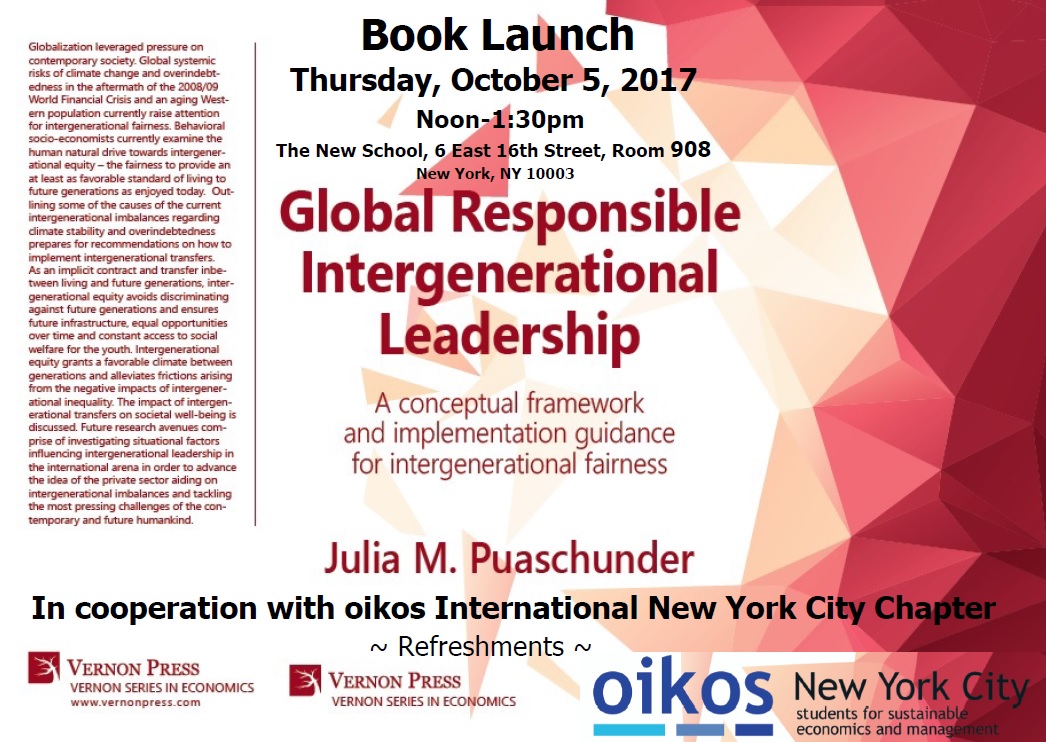 Global responsible intergenerational leadership
Julia M. Puaschunder
10/5/2017
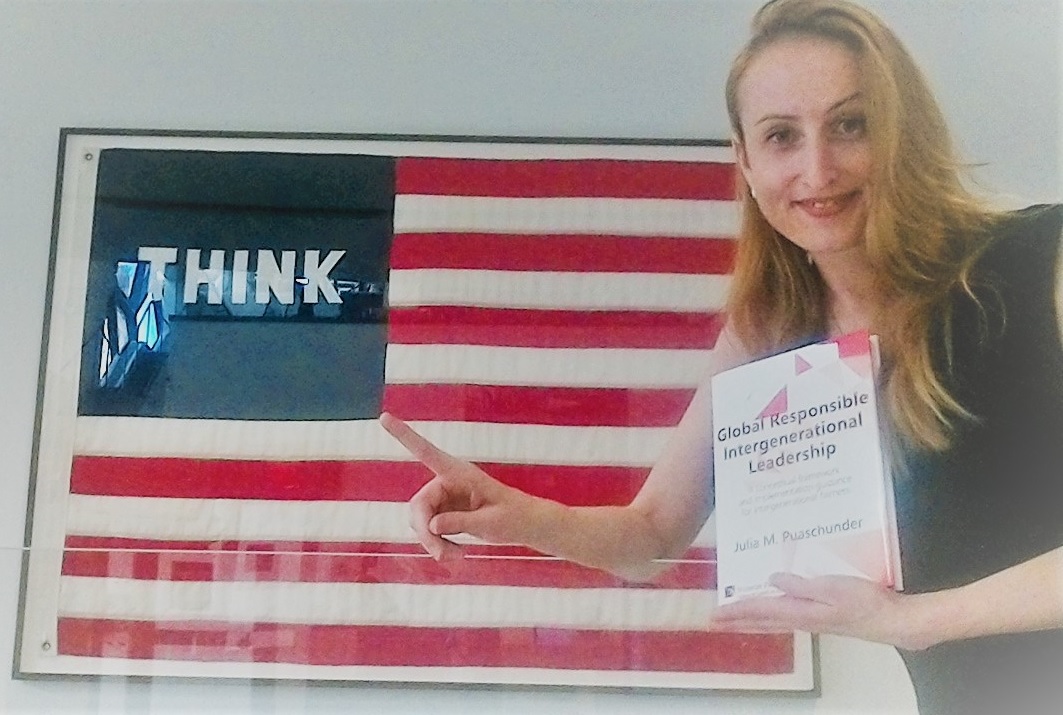 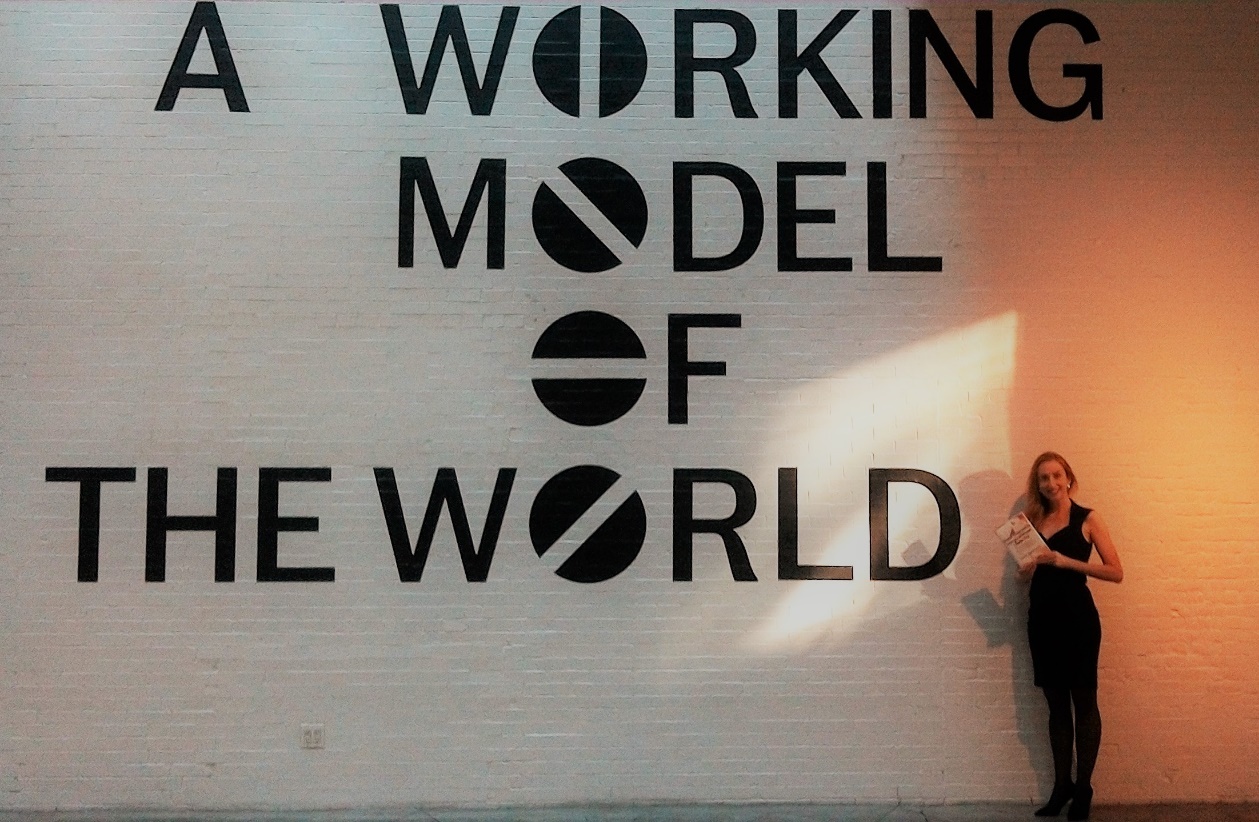 Intergenerational Equity as Natural Behavioral Law
Intergenerational equity 
Future at least as favorable standard of living as today
Intergenerational Equity as Natural Behavioral Law
Intergenerational equity 
Future at least as favorable standard of living as today


Intergenerational equity as natural behavioral law
Intergenerational Equity as Natural Behavioral Law
Intergenerational equity 
Future at least as favorable standard of living as today


Intergenerational equity as natural behavioral law 


Globalization: Emergent risks
Puaschunder, 2015
Social representations of intergenerational equity
External shocks’ impact on society
Kirchler, 2011; Moscovici, 1961, 1963, 1984; Puaschunder, 2015
Social representations of intergenerational equity
External shocks’ impact on society 
Future conference: Justice: Responsibility for Future (2011)
                                  (n=110 experts; 48,460 words)
Kirchler, 2011; Moscovici, 1961, 1963, 1984; Puaschunder, 2015
Social representations of intergenerational equity
External shocks’ impact on society 
Future conference: Current intergenerational equity 
                                   constraints (n=110 experts; 48,460 words)
What do you think about ‘Intergenerational Equity’?
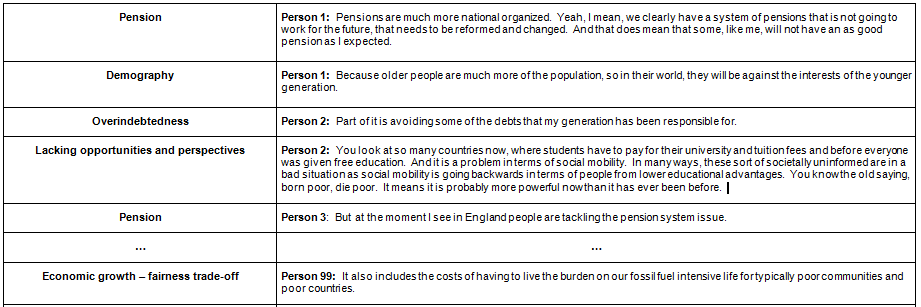 Kirchler, 2011; Moscovici, 1961, 1963, 1984; Puaschunder, 2012
n=110 experts, European Forum Alpbach                                  Absolute frequencies of categories in speeches/interviews comprising 48,460 words
n=110 experts, European Forum Alpbach                           Absolute frequencies of categories mentioned in speeches/interviews comprising 48,460
http://www.usdebtclock.org/
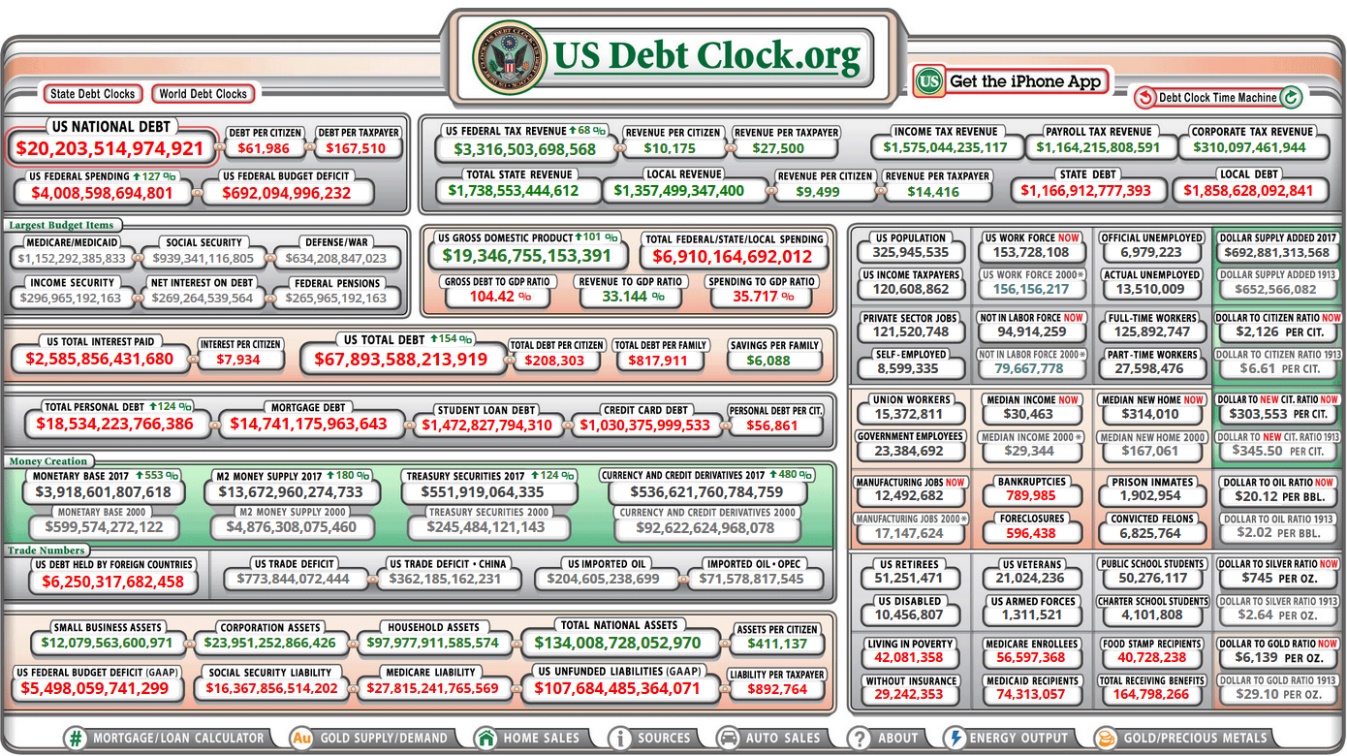 n=110 experts, European Forum Alpbach                           Absolute frequencies of categories mentioned in speeches/interviews comprising 48,460
http://www.usdebtclock.org/
n=110 experts, European Forum Alpbach                           Absolute frequencies of categories mentioned in speeches/interviews comprising 48,460
Social representations of intergenerational equity
Intergenerational equity constraints per stakeholder group
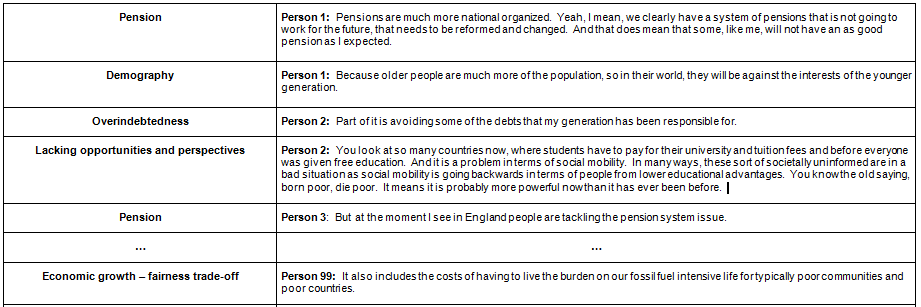 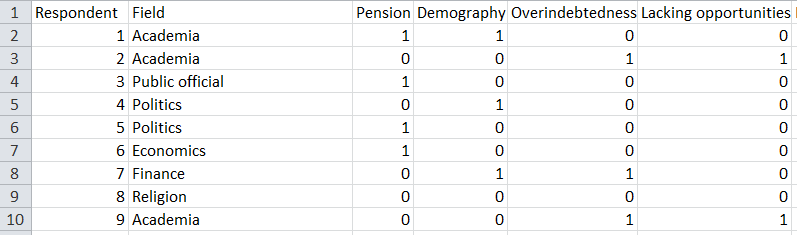 Kirchler, 2011; Moscovici, 1961, 1963, 1984
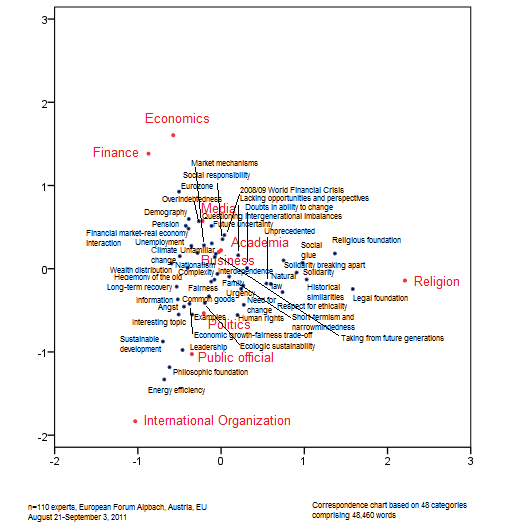 Correspondence Chart
Current intergenerational equity constraints
Intergenerational imbalances – Solution
Voice unborn




International solutions
 global capitalism reform to form 
Inclusive societies and stable economies
Top-down institutionalism
Bottom-up democracy-in-action
Academic & legal writing
Binder et al.,  2014; Heldo & McGrew, 2007; Panitch & Gindin, 2012; Shaikh, 2016
Mapping Climate Justice
Mapping Climate Justice - Maps
Fairness within country
Progressive tax
Should we tax former world inhabitants?
inheritance tax to reap wealth built on past pollution
Mapping Climate Justice
Fairness within country
Progressive tax
Should we tax former world inhabitants?
inheritance tax to reap wealth built on past pollution

Fairness between country
Private property or common good 
  Public access to stable climate trumps
Corporate taxation justification
Governments with better ability to  protection and conservation have higher responsibility to carry burden
Mapping Climate Justice
Fairness within country
Progressive tax
Should we tax former world inhabitants?
inheritance tax to reap wealth built on past pollution

Fairness between country
Private property or common good 
  Public access to stable climate trumps
Corporate taxation justification
Governments with better ability to  protection and conservation have higher responsibility to carry burden
Fairness over time
Climate change burden sharing with bonds
Gestalt: Whole > Σ parts over time: tipping points & irreversible lock-ins
Climate change winners and losers web
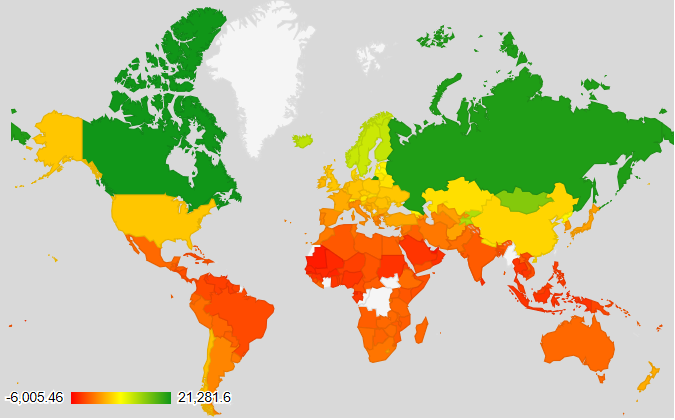 Climate change benefits
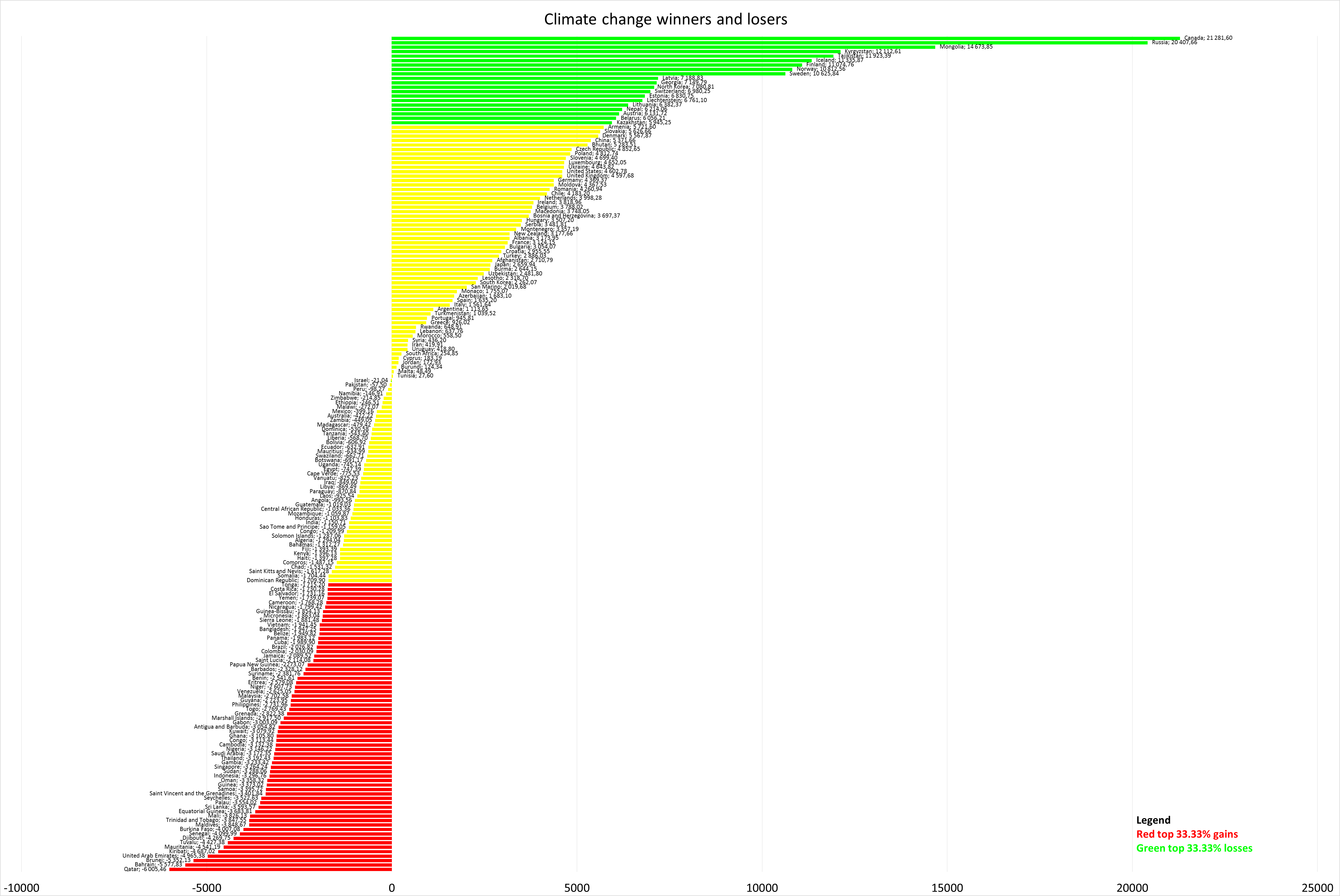 Climate change winners
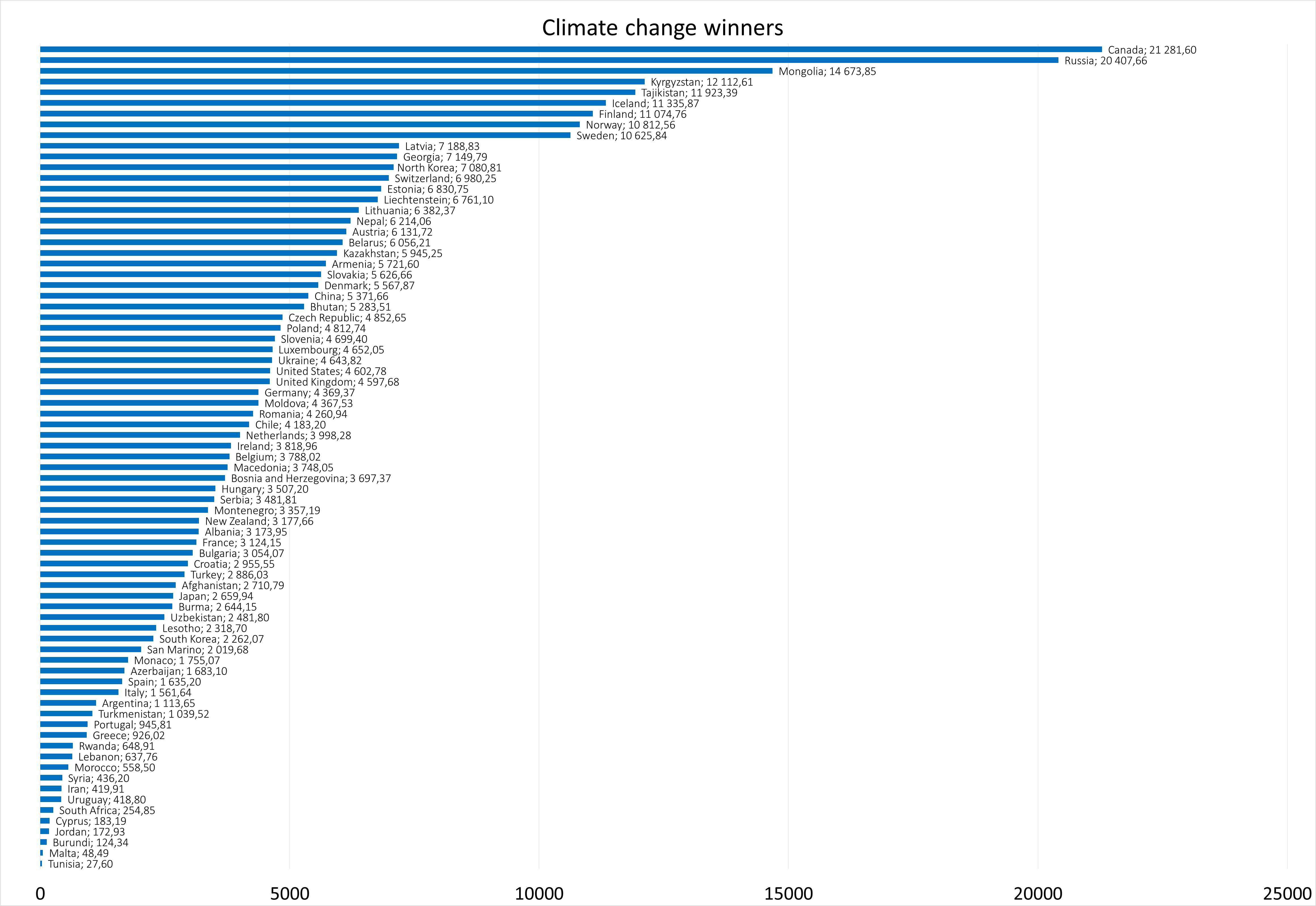 Climate change winners per capita
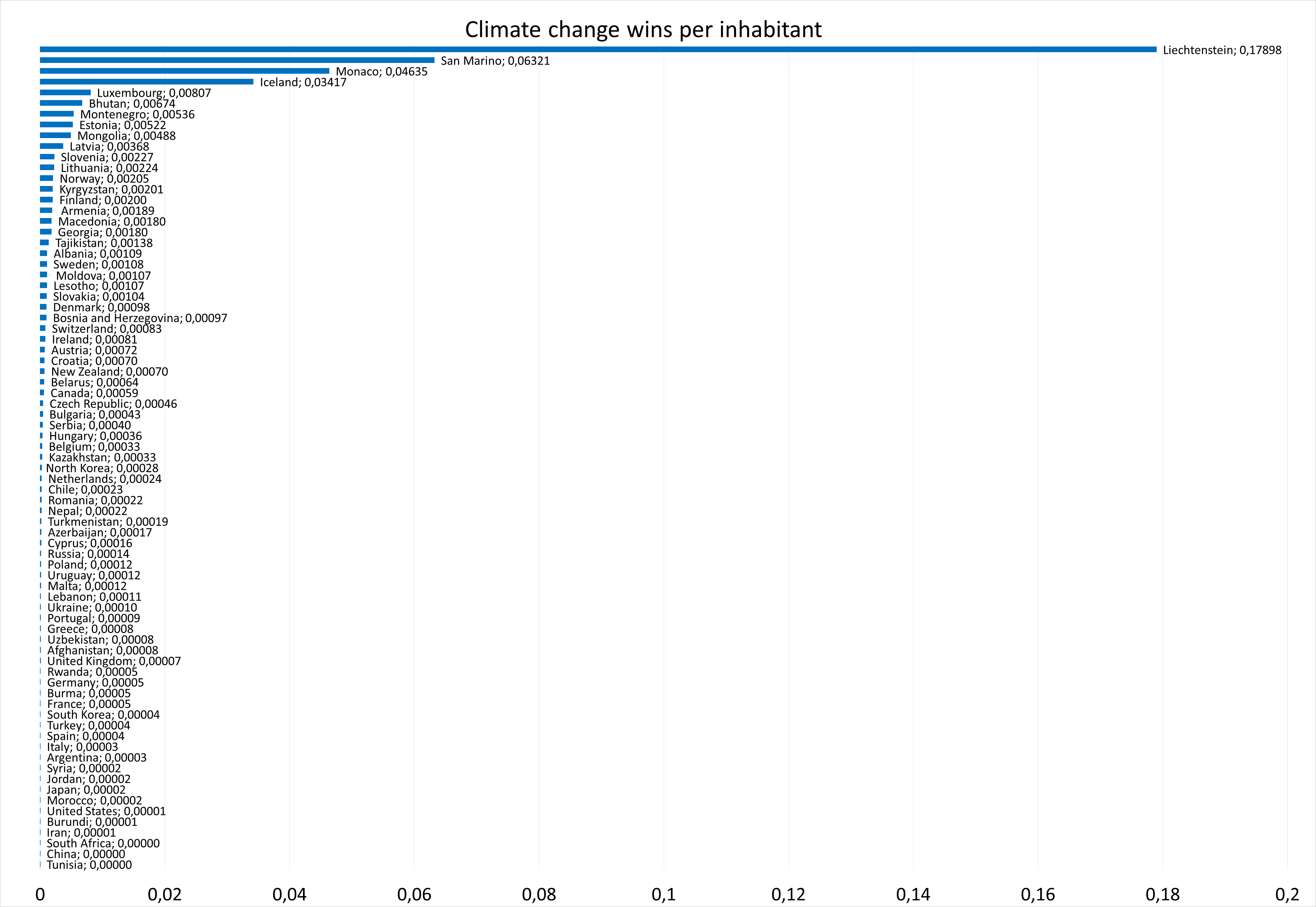 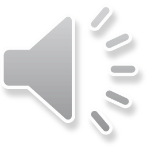 Climate change losers
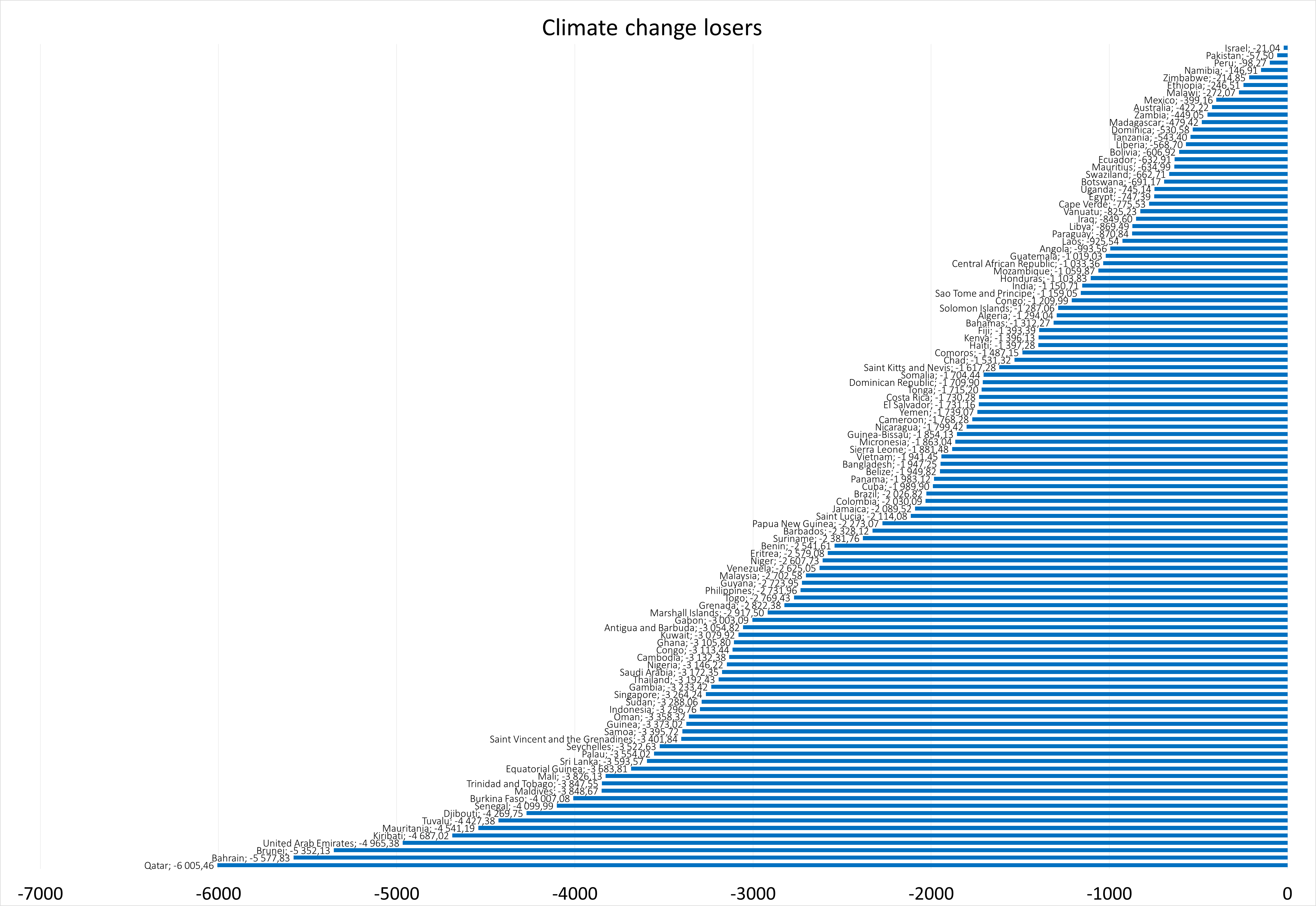 Climate change losses per capita
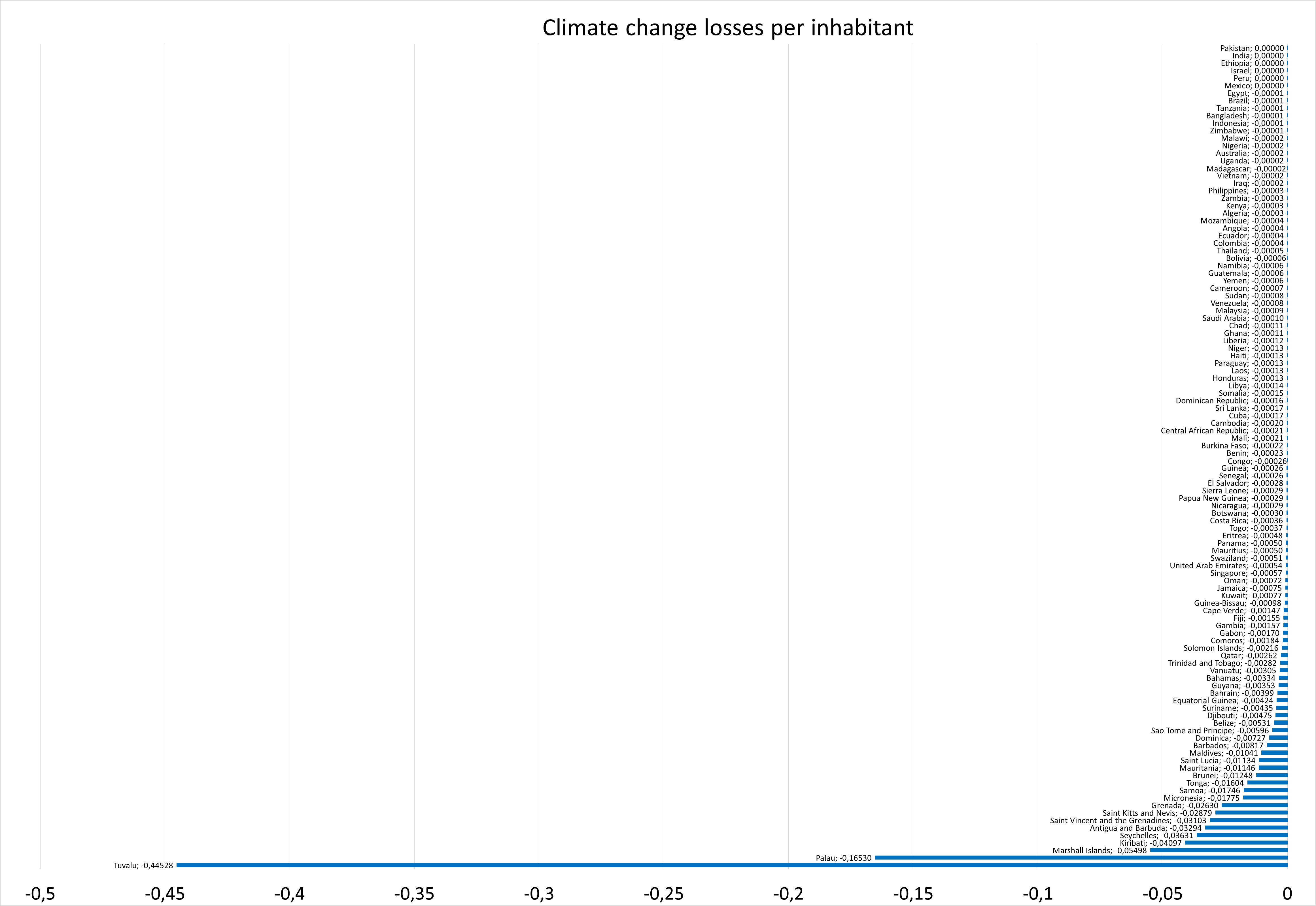 Climate gain loss perspective emission connection
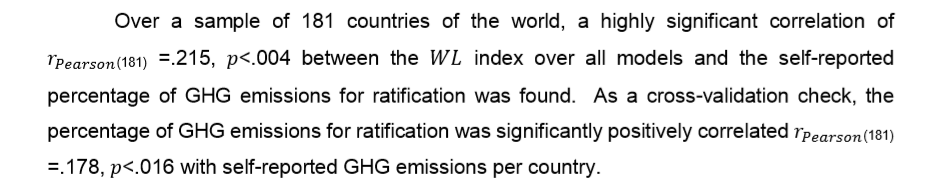 Climate change benefits transfers
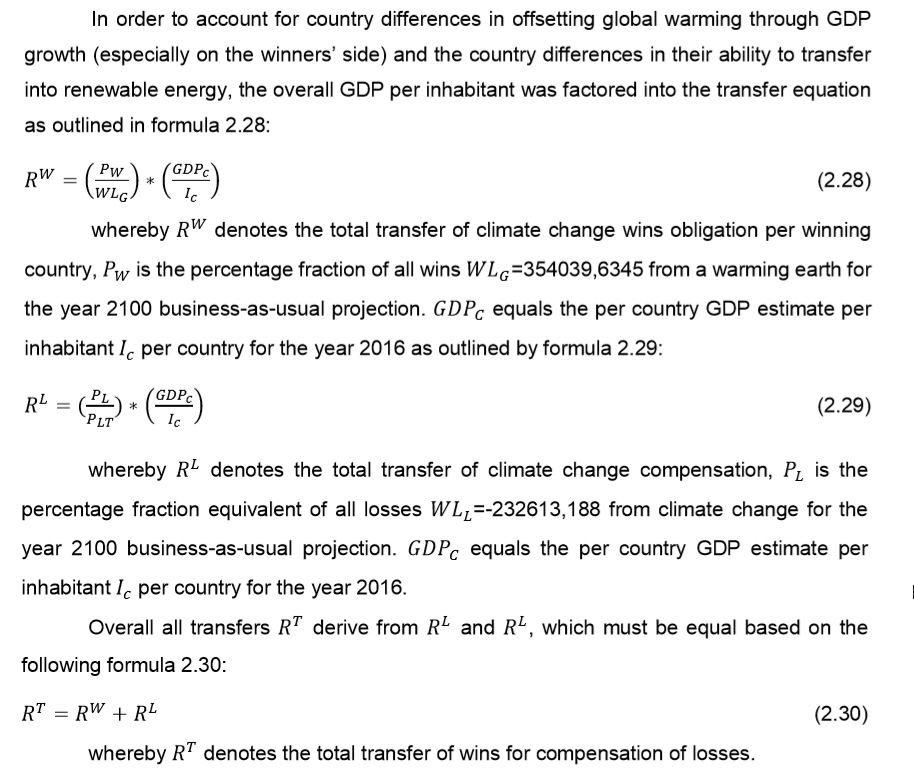 Climate change benefits transfers
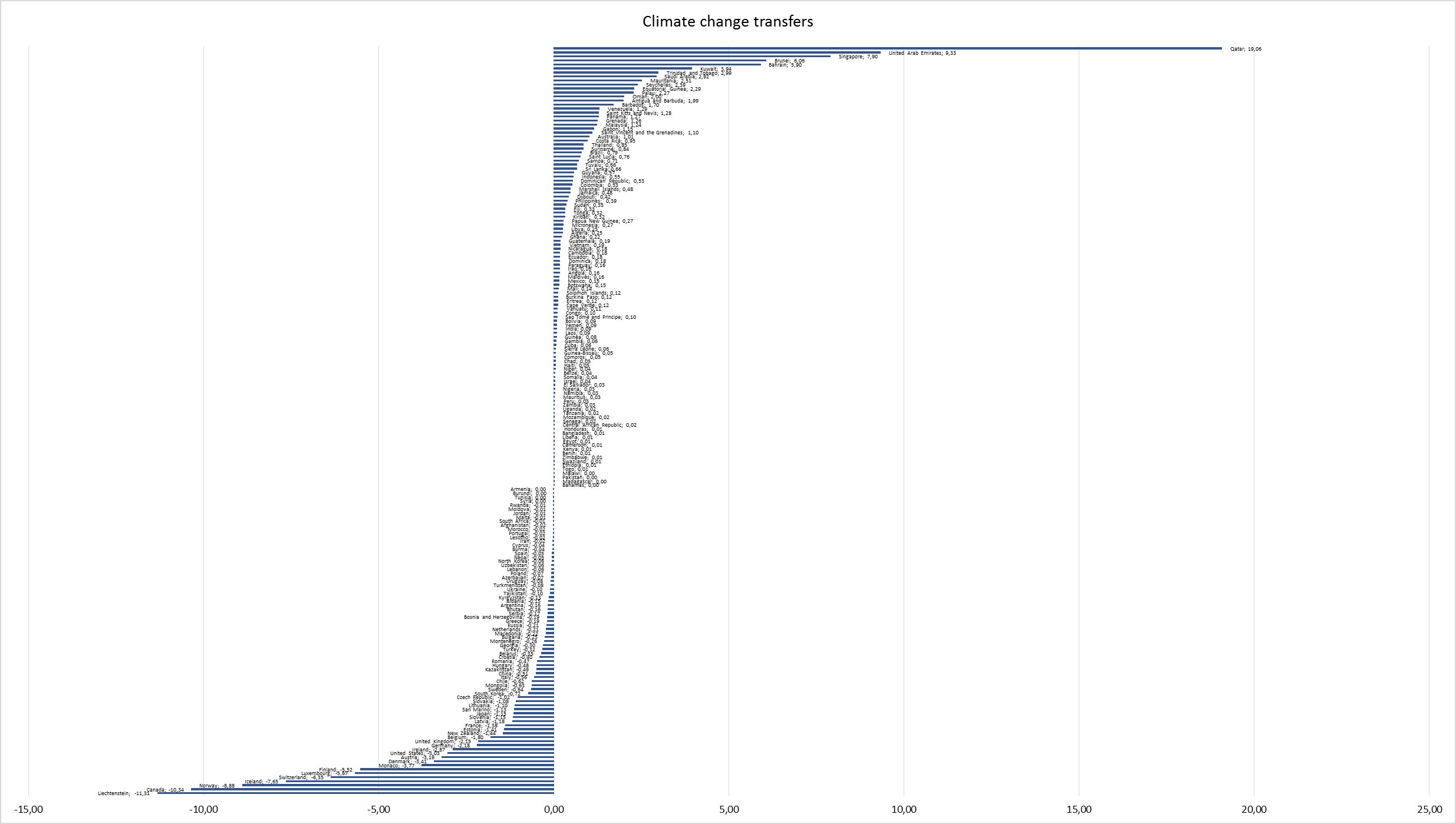 Transfer grantors weighted per GDP/inhabitant
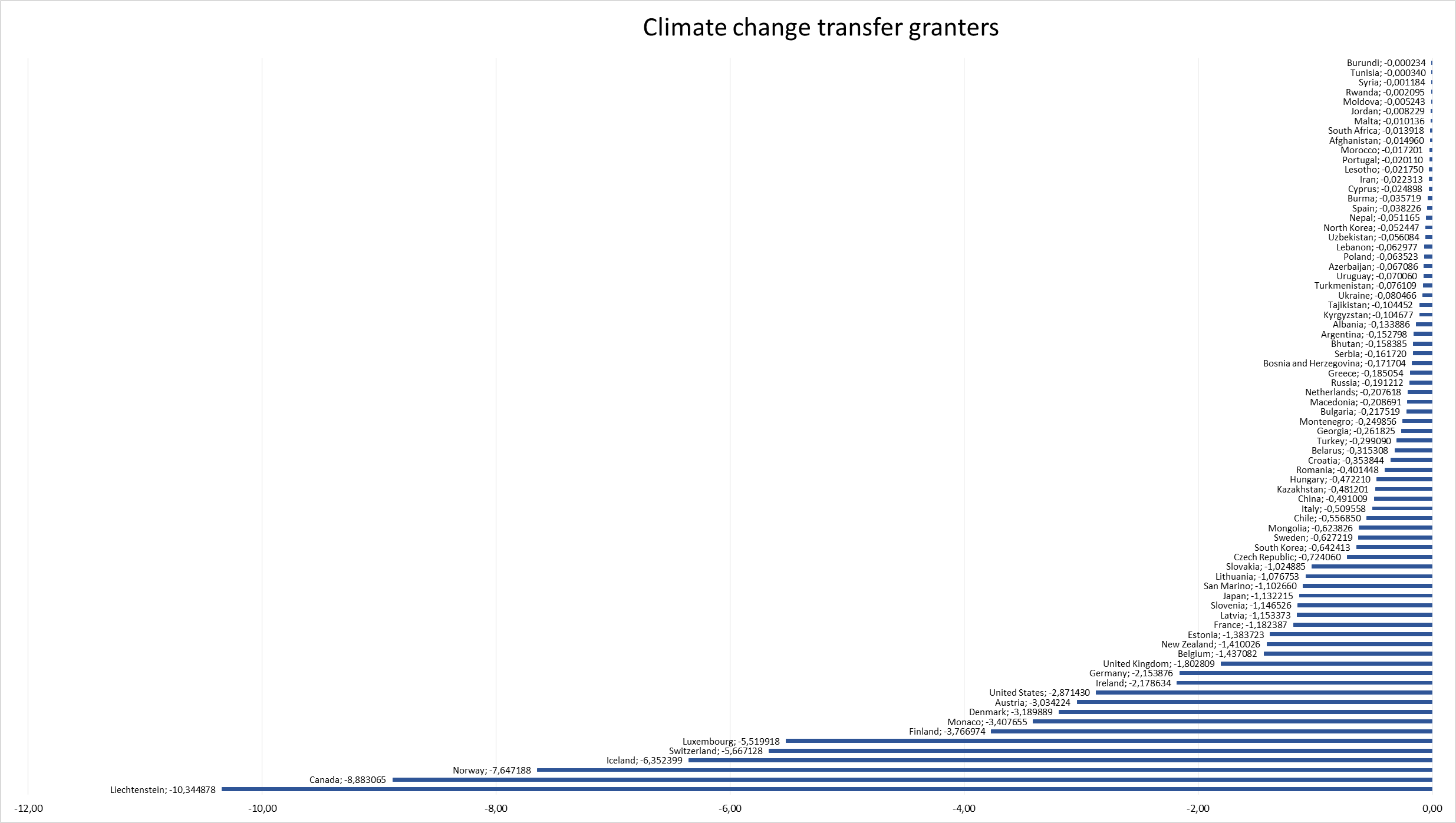 Transfer beneficiaries weighted per GDP/inhabitant
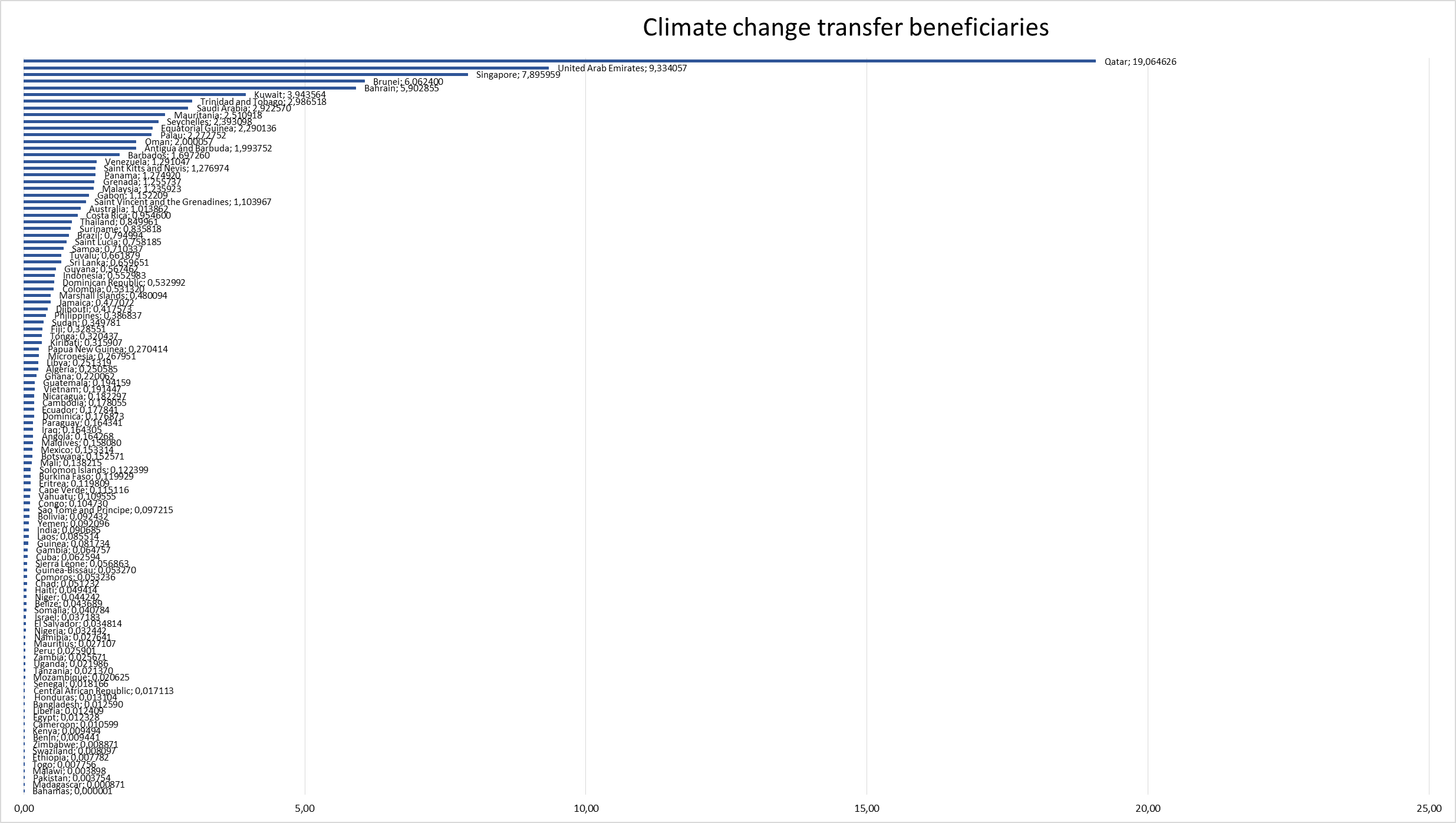 Climate change grantors and beneficiaries
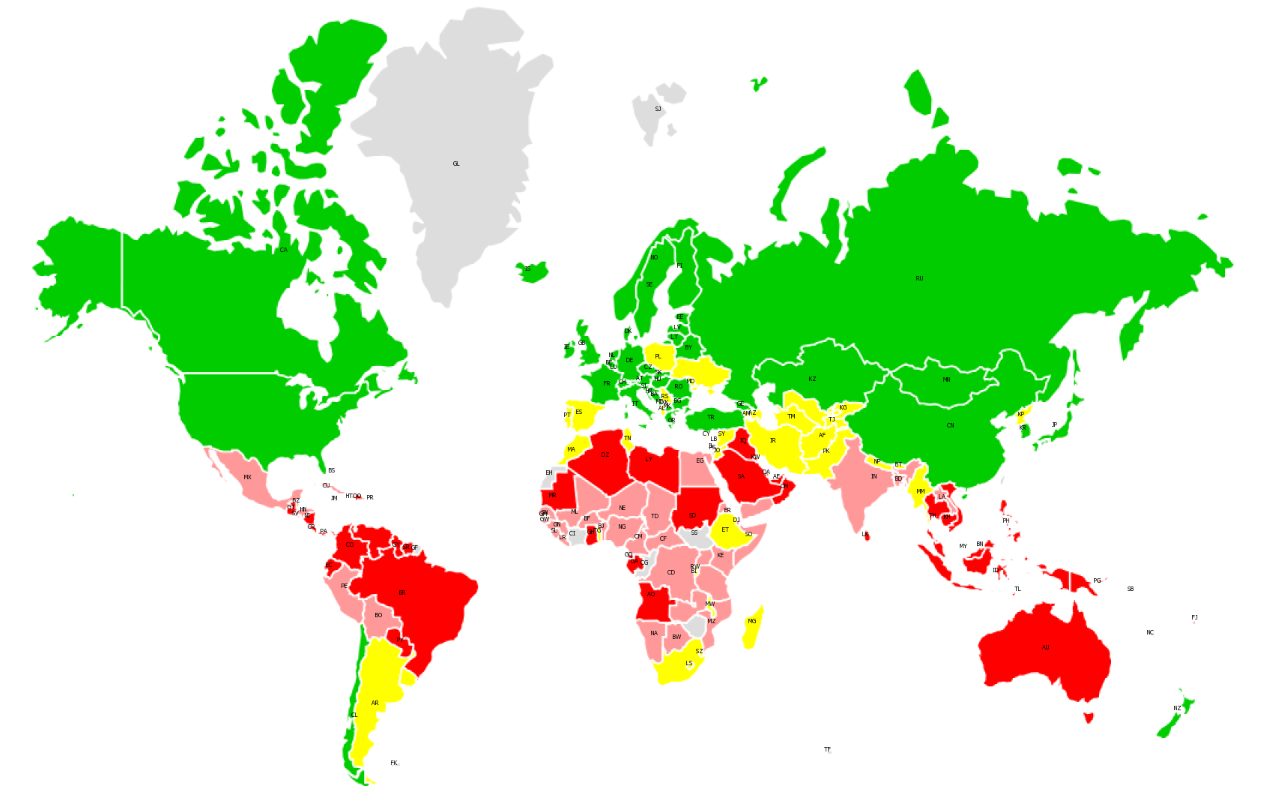 Human capital & Finance streams: Migration
Climate induced migration
When investigating the relation of human migration and climate change winners and losers in 187 countries of the world, a highly significant correlation (rPearson(187)=.184, p < .006), is found between being climate change winner and human migration inflows.
A highly significant independent t-test with t(185)=-2.401, p=0.017 of 110 climate change loser and 77 winner countries consolidates the finding.
Human capital & Finance streams: Foreign Direct Investment
Financial inflows
When investigating the relation of financial inflows and climate change winners and losers including 181 countries of the world, a significant correlation (rPearson(181)=.180, p < .016), is found between being climate change winner and FDI inflows.
A highly significant independent t-test with t(179)=2.680, p=0.008 of 110 climate change loser and 77 winner countries consolidates the finding. 
As a cross validation of lasting financial inflows into climate change winner countries, a non-significant correlation and non-significant independent t-tests are reported.
An inquiry into the nature and causes of Climate Wealth of Nations
Climate flexibility
Climate Wealth of Nations: Climate Flexibility
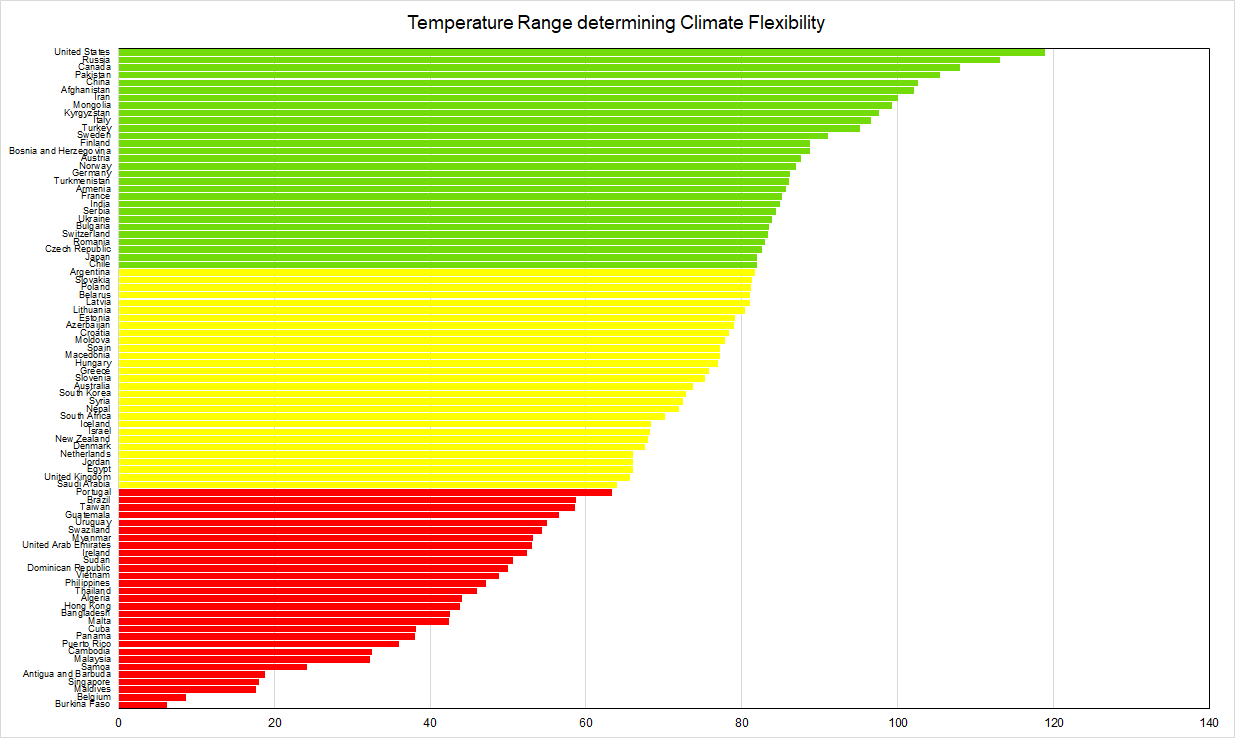 An inquiry into the nature and causes of Climate Wealth of Nations
Climate change induced market flows
Human capital & Finance streams: Migration
Climate induced migration
When investigating the relation of human migration and climate change flexibility in 86 countries of the world, a highly significant correlation (rPearson(86)=.307, p <.002), is found between being climate flexibility and human migration inflows.
Mapping Climate Justice
Fairness within country
Progressive tax
Should we tax former world inhabitants?
inheritance tax to reap wealth built on past pollution

Fairness between country
Private property or common good 
  Public access to stable climate trumps
Corporate taxation justification
Governments with better ability to  protection and conservation have higher responsibility to carry burden
Fairness over time
Climate change burden sharing with bonds
Gestalt: Whole > Σ parts over time: tipping points & irreversible lock-ins
Intergenerational equity 08-09/11
n=110 experts, European Forum Alpbach, Austria, EU     Absolute frequencies of categories mentioned in speeches/interviews comprising 48,460